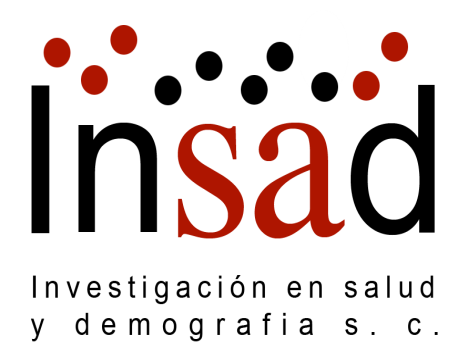 XVIII Encuentro Nacional de Alimentación
y Desarrollo Comunitario

Evaluación Estratégica en el Ámbito Federal del 
Fondo de Aportaciones Múltiples: 
Componente Asistencia Social

Presentación de Resultados
Javier E. Jiménez Bolón
jjimenez@insad.com.mx
Investigación en Salud y Demografía, S. C.
30 de Octubre de 2018
Investigación en salud y demografía, s. c.
www.insad.com.mx
Equipo multidisciplinario; enfoque interdisciplinario.
Amplia experiencia en el sector público.
Participación en el origen del Ramo 33.
Conocimiento específico de los fondos que conforman el Ramo 33. Experiencia en evaluaciones del RG 33:
Evaluaciones de diseño, consistencia y resultados.
Fichas de monitoreo y evaluación.
Diseño y evaluación de MIR.
1
Componentes del SED
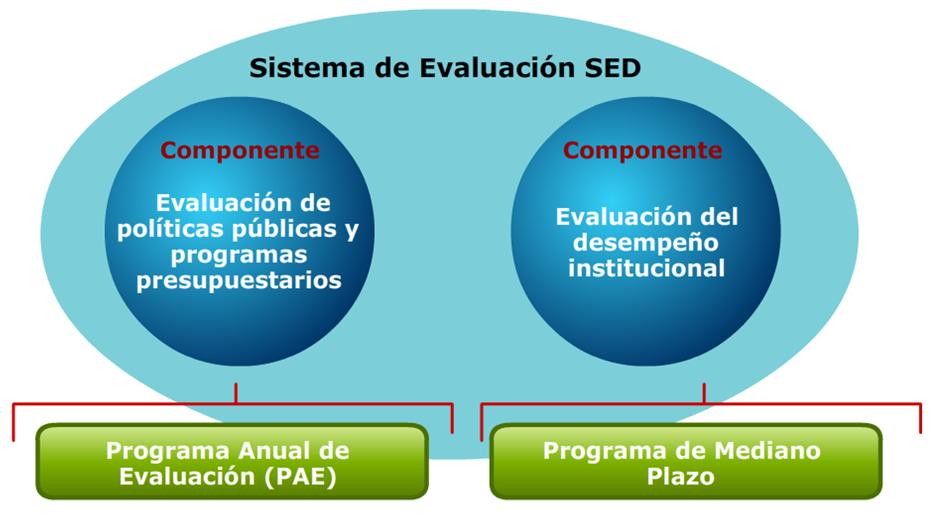 [Speaker Notes: PAE  del CONEVAL]
Evaluación del FAM-AS
Analizar la estructura de la coordinación del FAM-AS en el ámbito federal.
Reconocer las responsabilidades de los actores involucrados a nivel federal.
Entender las interacciones con actores a nivel federal y estatal.
3
Contexto de la evaluación
Ramo General 33: Aportaciones Federales para Entidades Federativas y Municipios.
FAM – AS:
Enfoque en la asistencia social alimentaria
Grupos en riesgo y en situación de vulnerabilidad
Importancia particular de atención a la infancia y a población indígena, comunidades marginadas
La Estrategia Integral de Asistencia Social Alimentaria – EIASA como marco de referencia para la coordinación programática nacional (SNDIF).
4
Objetivo general
Evaluar la coordinación del fondo con el propósito de proveer información que retroalimente la integración, distribución, administración, supervisión y el seguimiento de las aportaciones, así como su contribución a la orientación y consecución de resultados en el marco de los objetivos del Ramo General 33, descentralización, redistribución y equidad del gasto.
5
Objetivos específicos
1. Identificar y analizar la estructura de la coordinación, es decir, los actores involucrados, las atribuciones, y las actividades o acciones que realizan, en términos de la normatividad para la integración, distribución, administración, supervisión y seguimiento del fondo. 

2. Analizar las disposiciones para la integración, distribución y administración de las aportaciones, y cómo éstas contribuyen a los objetivos de descentralización, redistribución y equidad del gasto.
 
3. Analizar cómo la coordinación del componente de Asistencia Social del FAM favorece o inhibe el acceso a alimentos que cumplan con criterios de calidad nutricia para contribuir a la seguridad alimentaria de individuos y familias en riesgo y vulnerabilidad.
6
Objetivos específicos
4. Analizar los mecanismos de supervisión y seguimiento, y cómo estos contribuyen a la rendición de cuentas y toma de decisiones.

5. Identificar las fortalezas y áreas de mejora para alcanzar una coordinación efectiva que contribuya a los objetivos generales del ramo y los particulares del componente de Asistencia social del FAM.
7
Problema: Inseguridad alimentaria
Solución: FAM-Asistencia Social, para lograr la seguridad alimentaria de individuos  y familias en riesgo y vulnerabilidad
OE3
Coordinación favorece o inhibe acceso a alimentos con calidad nutricia (riesgo y vulnerabilidad)
OE2
Analizar las disposiciones (reglas) sobre Integración, Distribución y Administración
OE1
Analizar la estructurade la
organización en términos de la normatividad
Propósito: Favorecer el acceso a alimentos que cumplan con criterios de calidad nutricia para contribuir a la seguridad alimentaria de individuos y familias en riesgo y vulnerabilidad
Cómo contribuye a los objetivos del Ramo 33: Descentralización, Redistribución y Equidad del gasto
OE4
Analizar los mecanismos de Supervisión y Seguimiento
OE5
Identificar fortalezas y áreas de mejora
Alcanzar una coordinación efectiva que contribuya a los objetivos del FAM-AS y el Ramo 33
Cómo contribuye a la transparencia y rendición de cuentas
8
Conceptos clave
Coordinación: instrumento estratégico para el logro de objetivos. Relaciones intencionales entre organizaciones que articulan sus actividades para el logro de objetivos comunes.
Articular reglas para la toma de decisiones, discusiones de políticas y mecanismos para el intercambio de información.

En la coordinación interinstitucional se reconoce la existencia de dos tipos de procesos:
Coordinación procedimental (estructura contra procesos).
Coordinación sustantiva (estructura contra objetivos).
9
Conceptos clave
Estructura: el conjunto de relaciones que ocurren entre los elementos del sistema; es decir, las interacciones e interrelaciones entre actores, funciones, atribuciones, procesos, mecanismos de comunicación y sistemas de información para el cumplimiento de las actividades relacionadas con:
Integración
Distribución
Administración
Supervisión y Seguimiento

*Estas funciones IDASS son el fundamento de la estructura de la coordinación.*
10
Las funciones IDASS
Integración: determinación de las fórmulas de distribución e incorporación de fuentes de información relevantes para la distribución de los recursos. 
Distribución: asignación y transferencia de los recursos a las entidades federativas. 
Administración: disposiciones federales para la gestión del fondo. 
Supervisión y seguimiento: mecanismos para verificar la correcta aplicación de los recursos (humanos, materiales y financieros) y dar seguimiento al ejercicio de los mismos, así como a la generación de información.
11
Enfoque del análisis de la evaluación
Sustantivo (coherencia de la coordinación hacia los objetivos)
Procedimental (descripción de la estructura)
Integral
(efectividad de la coordinación)
Coordinación 
Efectiva
Intra-organizacional (dentro del Gobierno Federal)
Inter-organizacional (entre los tres niveles de gobierno)
12
Transversalidad de los entregables
Entregable 1
(Estrategia para análisis de información)
Entregable 2
(Análisis procedimental-descriptivo)
Entregable 3
(Análisis sustantivo e integral)
Coordinación en tres niveles:
Formal (reglamentada)
Informal (de hecho)
Ideal (efectiva)
R:
Lograr una coordinación efectiva del FAM-AS
13
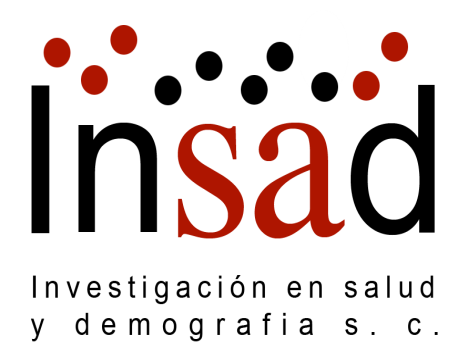 Desarrollo de la evaluación y principales hallazgos
E1. Estrategia de análisis de la información
Explicar los elementos que definen las funciones de integración, distribución, administración y, supervisión y seguimiento (IDASS) que caracterizan la coordinación del FAM-AS.
Identificar en la normatividad aplicable y demás evidencias documentales revisadas los elementos de las cuatro funciones de la coordinación: IDASS.
Observar los mecanismos para lograr los resultados y objetivos del FAM-AS y el RG 33.
14
¿Qué se hizo?
Definición de marco teórico-conceptual:
Teoría de la organización.
Nuevo institucionalismo sociológico.
Definición de una perspectiva metodológica para el análisis de la información:
Trabajo de gabinete (revisión de evidencias documentales).
Trabajo de campo (entrevistas a profundidad y cuestionario en formato electrónico).
Aproximación al concepto de coordinación efectiva.
Identificación y revisión de evidencias documentales.
Instrumentos para recolección de datos (preguntas).
Propuesta de agenda para trabajo de campo.
15
E2. Análisis Procedimental del Fondo
Actividades relacionadas con el componente administrativo.
Entender, describir y explicar cómo se interconectan y corresponden la estructura de la coordinación del fondo con los procesos de las funciones IDASS.
Articulación de procesos bajo el marco de la EIASA.
16
¿Qué se hizo?
Descripción de la estructura como una mezcla de los formal, lo informal, lo intra e inter-organizacional.
Descripción de los elementos formales de la estructura (para cada función IDASS).
Descripción de los elementos informales de la estructura (para cada función IDASS).
El trabajo de campo como elemento fundamental para el análisis informal.
Integración de lo formal y lo informal para observar la estructura integrada de la coordinación.
Respuesta a 26 preguntas mínimas de análisis.
17
Trabajo de campo
Entrevistas a profundidad: 
SNDIF
SEDIF Chiapas: 
SEDIF Chihuahua: 
SEDIF Estado de México: 
SEDIF Quintana Roo: 
Cuestionario en formato electrónico:
Levantamiento de 274 respuestas de 1,635 invitaciones (17 por ciento).
18
Aplicación de cuestionario en formato electrónico
Invitaciones enviadas: 1,635.
Cuestionarios respondidos: 281 (17.2%).
33
Estructura general de la coordinación
CONEVAL
INEGI
SEP
Mecanismos de coordinación para definir distribución y calendarización de recursos.
SHCP
SNDIF
SS
Entrega de recursos y 
reporte del uso del gasto
Coordinación programática, capacitación y seguimiento.
EIASA
Planeación y ejercicio de recursos.
Haciendas estatales
SEDIF
ASF
Evaluación externa sobre el uso de recursos
Entrega de apoyos a través de programas
Beneficiarios de
 los apoyos
SMDIF
Reporte de información sobre apoyos entregados
Actividades de supervisión y seguimiento
19
Los SEDIF y la Integración
Acuerdo con los SEDIF para modificaciones de fórmulas:
Índice de Desempeño
Índice de Vulnerabilidad Social
Fórmula de Distribución
SEDIF proporcionan al SNDIF la información para el cálculo de las variables del Índice de Desempeño.
20
Los SEDIF y la Distribución
SEDIF son informados por el SNDIF sobre montos y calendarización de los recursos.
SEDIF establecen un esquema de coordinación específico con las Haciendas estatales para la transferencia y uso de recursos.
21
Los SEDIF y la Administración
SEDIF planean la utilización de los recursos del fondo en programas en el marco de la EIASA.
SEDIF deciden la asignación de los recursos.
Elaboración del Proyecto Estatal Anual.
Coordinación con SMDIF para el ejercicio de recursos.
22
Los SEDIF y la Supervisión y Seguimiento
SEDIF elaboran el IPPEA.
SEDIF envían informes sobre seguimiento de programas y utilización de recursos.
SEDIF reporta información en el SFU sobre ejercicio del gasto y MIR (ahora SRFT).
Preparación de visitas de seguimiento.
Participación en ENADC.
23
Principales hallazgos
Adecuada correspondencia en la estructura SNDIF-SEDIF-EIASA respecto a las funciones IDASS.
Estructura funcional y operativa adecuada; en ocasiones, insuficiente.
Correcta alineación de objetivos EIASA-FAM-AS.
EIASA como principal mecanismo de coordinación programática (marco de referencia).
EIASA permite rango de acción a los SEDIF para atención de necesidades particulares.
EIASA determina formatos para homologar presentación de información.
Elementos formales e informales garantizan transparencia.
Acompañamiento y seguimiento por parte del SNDIF.
24
E3.A. Análisis Sustantivo del Fondo
Identificar y explicar la correspondencia que existe entre la estructura de la coordinación del FAM-AS con los objetivos del Ramo 33 y el FAM-AS.
Coherencia de la estructura para el cumplimiento de objetivos.
25
Objetivos de análisis
Objetivos del Ramo 33:
Descentralización del poder de toma de decisiones y diseño de políticas públicas.
Redistribución del ingreso.
Equidad del gasto.

Objetivos del FAM-AS (LCF, art. 40):
Brindar desayunos escolares.
Otorgar apoyos alimentarios.
Dar apoyos de asistencia social
26
¿Qué se hizo?
Revisión de las disposiciones de las funciones IDASS con base en el Análisis Procedimental.
Determinación del contexto y definición de los objetivos del Ramo 33 y el FAM-AS.
Análisis de la correspondencia de la estructura con los objetivos del Ramo 33 (para cada función IDASS).
Análisis de la correspondencia de la estructura con los objetivos del FAM-AS (para cada función IDASS y por programa de la EIASA).
27
Principales hallazgos
La coordinación del FAM-AS favorece el cumplimiento de los objetivos del fondo y el Ramo 33.
La estructura de las cuatro funciones IDASS favorecen la transparencia y rendición de cuentas.
Se favorece la descentralización para el actuar de los SEDIF a través de la EIASA.
Se cumple ampliamente con el desarrollo de los objetivos de desayunos escolares y apoyos alimentarios.
Existencia de espacios de diálogo para revisión, retroalimentación y seguimiento.
28
E3.B. Análisis Integral:Efectividad de la coordinación
Resultado integrado de lo procedimental, lo sustantivo y el marco teórico-conceptual.
Evaluación de la efectividad de la estructura de la coordinación.
Identificar fortalezas, oportunidades, debilidades y amenazas para cada una de las funciones IDASS.
29
¿Qué se hizo?
Definición del concepto de coordinación efectiva.
Determinación de elementos mínimos para lograr la coordinación efectiva.
Evaluación de la estructura de la coordinación del FAM-AS hacia el logro de la coordinación efectiva.
Análisis FODA general y por función IDASS.
Establecimiento de recomendaciones.
30
La coordinación efectiva
La coordinación efectiva es un proceso dentro del funcionamiento y administración de organizaciones, entendidas como dependencias de los tres niveles de gobierno responsables del manejo, administración y evaluación de los recursos públicos, que logra la construcción y mantenimiento de relaciones entre diversos actores para generar mecanismos de coordinación y comunicación necesarios para la interrelación de funciones, estructuras y recursos, dentro de un contexto organizacional, que integre a los distintos actores en el proceso de conseguir un conjunto de tareas y objetivos que, de manera individual, son imposibles de lograr para cada una de las partes.
31
Elementos mínimos de la coordinación efectiva (Categorías)
La articulación de reglas y disposiciones formales para la toma de decisiones (14 elementos mínimos).
Determinación del liderazgo de actores clave (5 elementos mínimos).
Definición de la estructura de la coordinación relacionada con la función de Integración (26 elementos mínimos).
Definición de la estructura de la coordinación relacionada con la función de Distribución (14 elementos mínimos).
Definición de la estructura de la coordinación relacionada con la función de Administración (21 elementos mínimos).
Definición de la estructura de la coordinación relacionada con la función de Supervisión y Seguimiento (28 elementos mínimos).
Cumplimiento de objetivos del Ramo 33 y el FAM-AS (12 elementos mínimos).
Creación de espacios de diálogo, concertación y discusión de políticas (12 elementos mínimos).
Definición de mecanismos para el intercambio de información (5 elementos mínimos).
Comunicación efectiva (11 elementos mínimos).
32
Metodología de análisis para la coordinación efectiva
Valoración ordinal: construcción de una medida resumen (promedio ponderado).
Elementos valorados 0 (no), 0.5 (parcial), 1 (total).
Promedio simple para cada categoría.
Suma ponderada por el número de elementos mínimos.
Resultado: medida de 0 a 10.
Valoración cualitativa:
Cumplimiento total, parcial o no cumplimiento de cada elemento mínimo.
Suma de valoraciones para semaforizar las categorías.
Determinación de prioridades de atención.
33
Resultados de la valoración ordinal
34
Resultados de la valoración cualitativa
35
Resultados de la valoración cualitativa
36
Principales fortalezas y debilidades
Debilidades:
Fragilidad en los mecanismos formales para la coordinación del FAM-AS. 
Fragilidad en el papel desempeñado por la SS como coordinadora de sector. 
Falta de reconocimiento al SNDIF para conducir la coordinación programática del FAM-AS. 
Inexistencia de mecanismos normativos para el cumplimiento de la EIASA por parte de los SEDIF. 
Inexistencia de un padrón nacional de beneficiarios.
Fortalezas:
Consideración de la inseguridad alimentaria como problema de atención prioritario. 
Existencia de mecanismos específicos de planeación y ejecución de recursos que orienta el actuar de los SEDIF. 
Disponibilidad del FAM-AS como fuente de financiamiento de la EIASA. 
Contribución de las funciones IDASS al logro los objetivos del FAM-AS.
37
Recomendaciones
Precisar los objetivos del FAM-AS e indicarlo normativamente en la Ley de Coordinación Fiscal (LCF).
Establecer mecanismos de comunicación directa con la SS con el objeto de lograr una mayor participación de dicha institución en la operación del FAM-AS.
Valorar que el SNDIF sea la instancia jurídica normativa responsable de la operación del FAM-AS.
Establecer normatividad para institucionalizar la formulación de Reglas de Operación en las entidades federativas para los programas que conforman la EIASA.
38
Recomendaciones
Establecer un sistema de certificación de proveedores para que los insumos utilizados en los programas alimentarios cumplan con los criterios de calidad nutricia.
Incluir en la Estrategia Integral de Asistencia Social Alimentaria las acciones específicas de asistencia social.
Financiar la realización de dos visitas anuales de seguimiento de los programas alimentarios en las entidades federativas
38
Recomendaciones
Desarrollar estrategias para la implementación de cursos de actualización en matera normativa y operativa del FAM-AS.
Realizar un estudio diagnóstico para determinar la situación que enfrenta el personal de los municipios en la operación de los programas alimentarios.
Establecer en la normatividad los procesos para la revisión y actualización del Índice de Desempeño (ID).
39
Recomendaciones
Mejorar el diseño de la Matriz de Indicadores para Resultados (lógica vertical) del FAM-AS.
Homologar los procesos de distribución de los recursos federales del FAM-AS hacia los SEDIF.
Explicitar la participación del SNDIF en la revisión y validación del nuevo Sistema de Recursos Federales Transferidos (SRFT).
39
Equipo de evaluación
Coordinador general
Doctor Manuel Urbina Fuentes
Investigadores
Act. José Luis Palma Cabrera
Doctora Elsa Elena García Koch
Maestra Ana Beatriz Pérez Díaz
Maestra Beatriz Esther Aréchiga
Licenciada Patricia Barrón Belmonte
Doctor Gregorio Ornelas García
Licenciado José Sven Ramos García
C a doctor Javier E. Jiménez Bolón
45
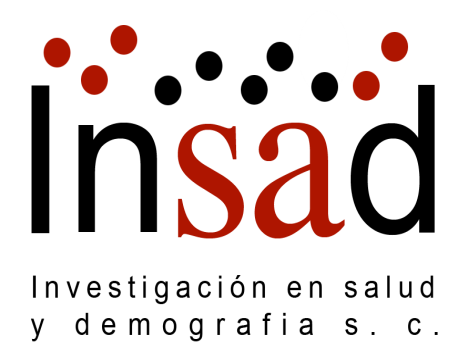 XVIII Encuentro Nacional de Alimentación y Desarrollo Comunitario

Evaluación Estratégica en el Ámbito Federal del Fondo de Aportaciones Múltiples: 
Componente Asistencia Social

Presentación de Resultados

¡GRACIAS!
Investigación en Salud y Demografía, S. C.
30 de Octubre de 2018